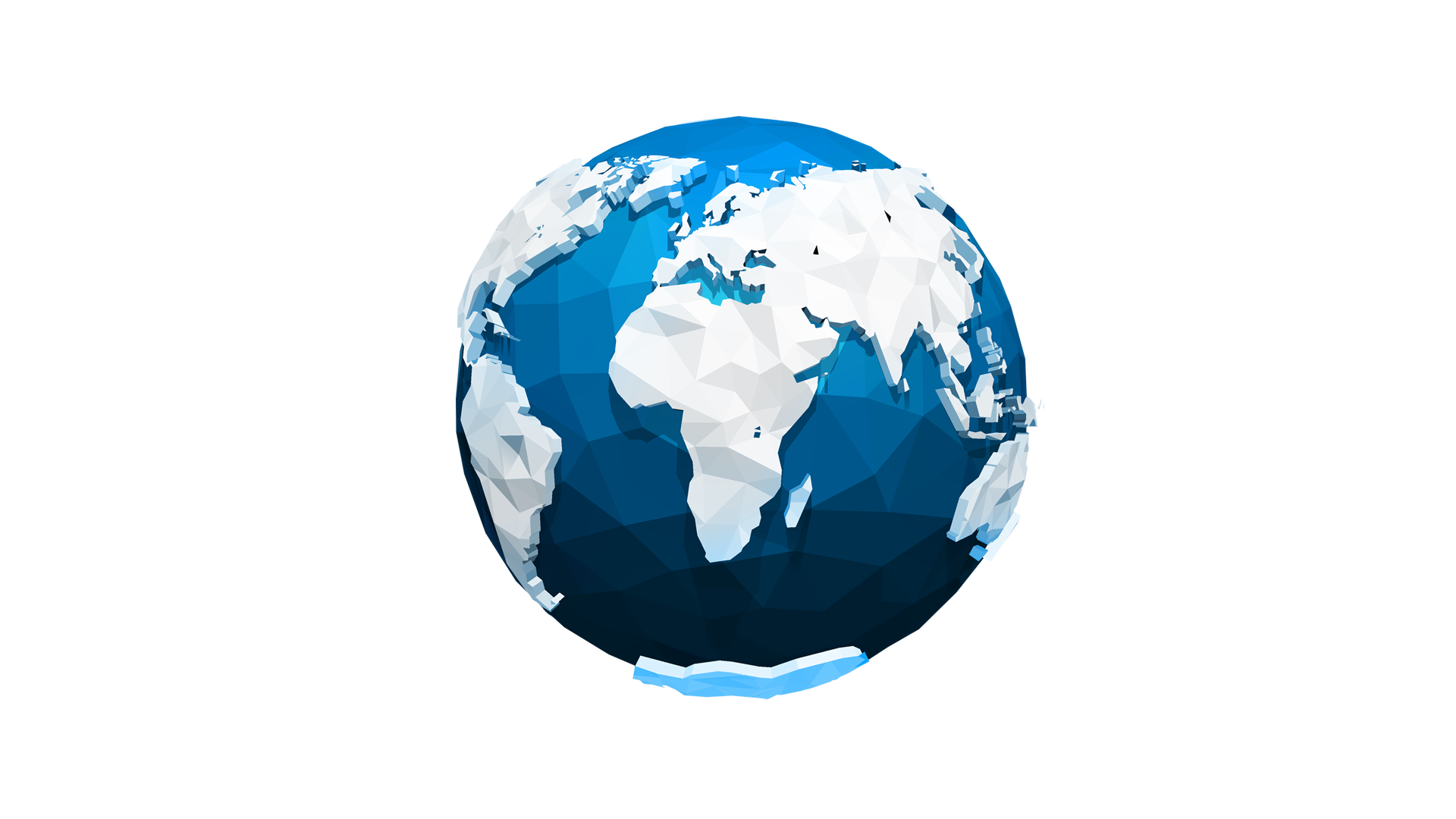 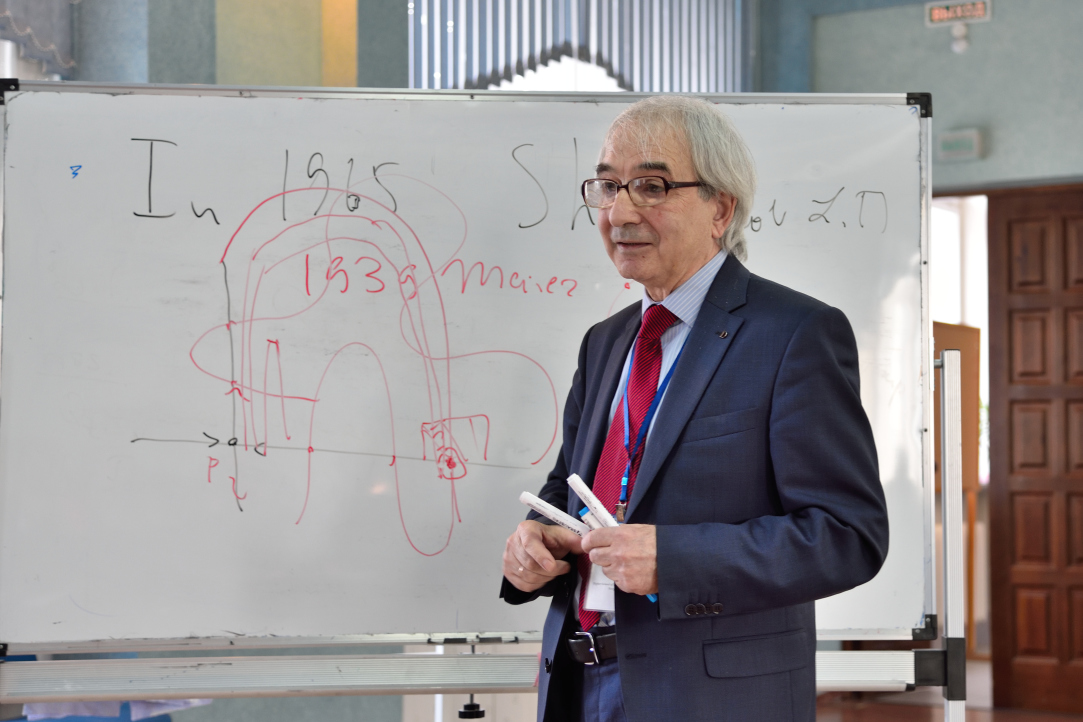 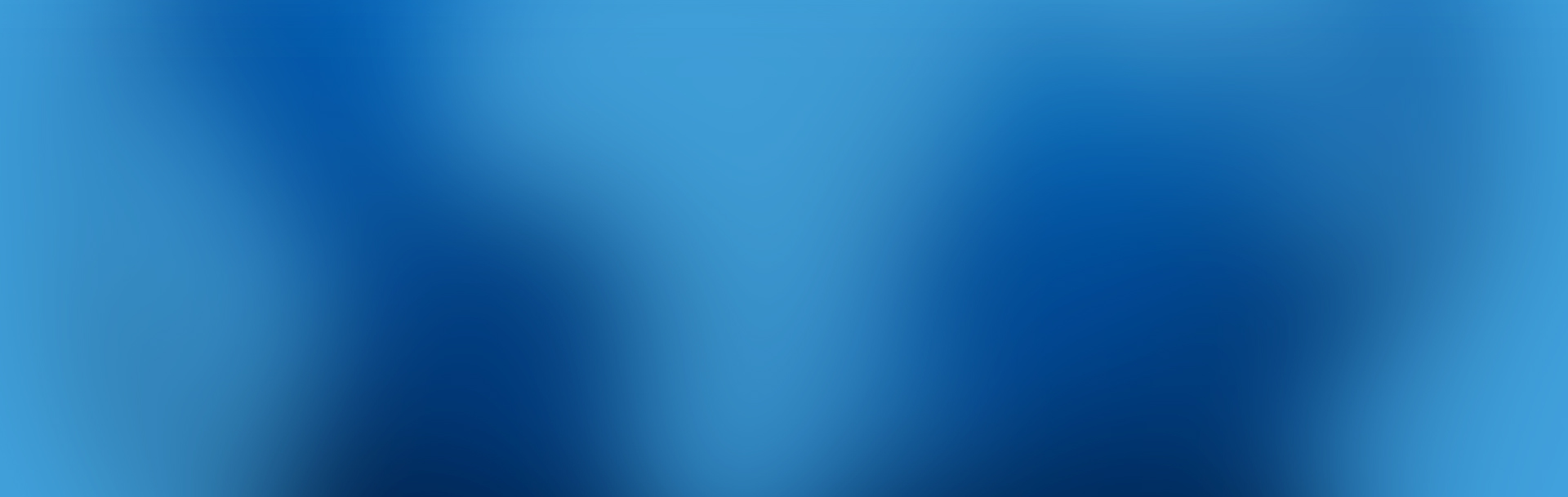 D.Sc., Professor Vyacheslav Grines,
Higher School of Economics, Russia
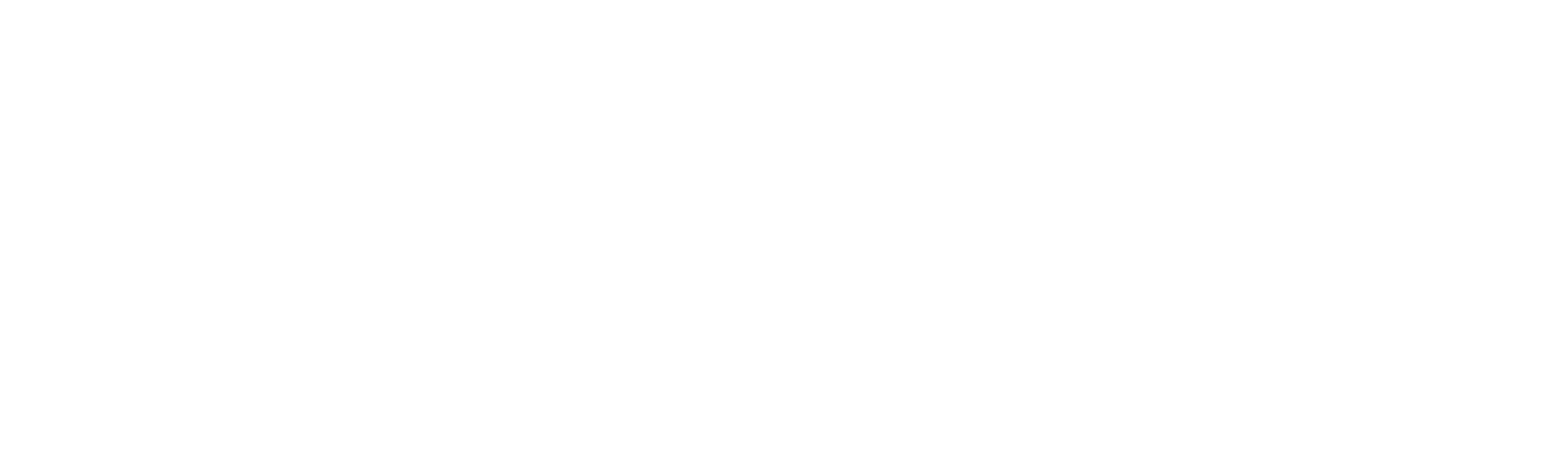 Scientific awards and Recognition
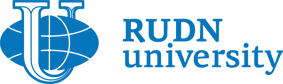 Honorary Worker of Higher Professional Education of Russia
Fields of interest
Dynamical Systems
Foliations on Manifolds
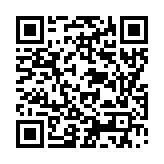 Professor
Grines‘ CV:
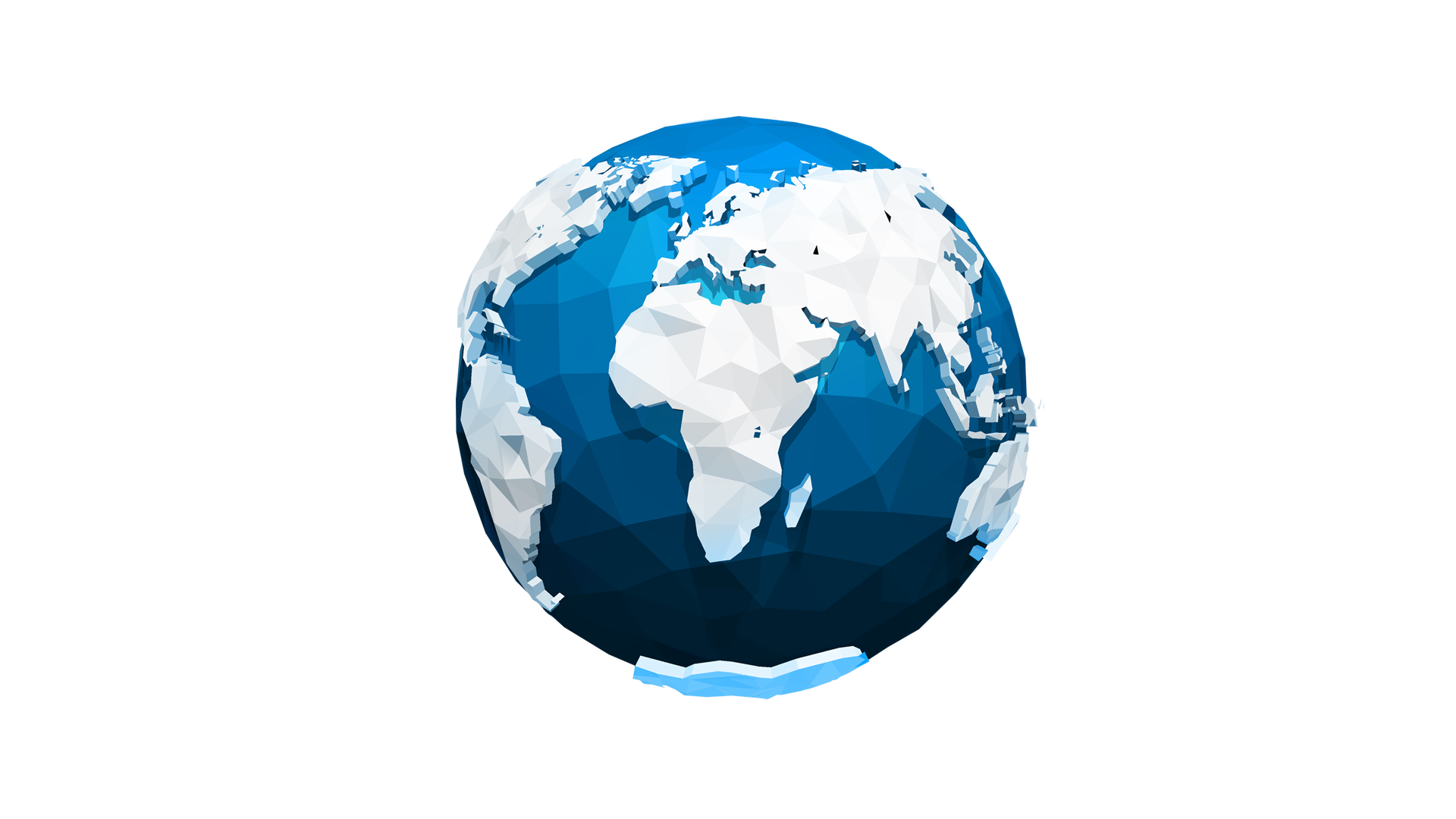 Professor Vyacheslav Grines
On interrelation of regular and chaotic dynamics with topology of an ambient manifold
19/08 17:00 Moscow time Lecture 120/08 17:00 Moscow time Lecture 2
 21/08 17:00 Moscow time 
Lecture 3